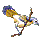 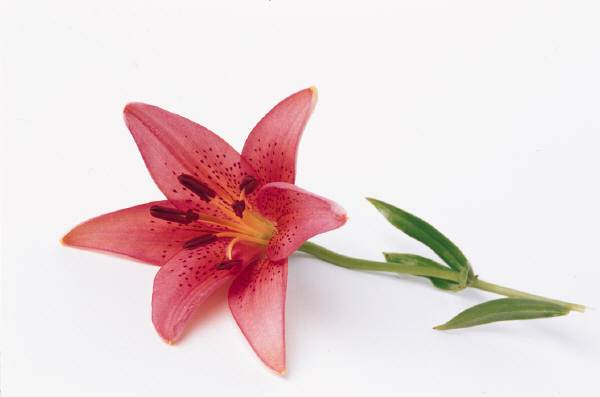 Bài giảng
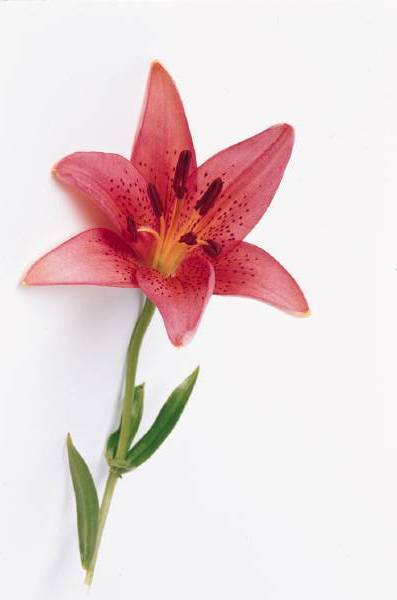 Toán 4
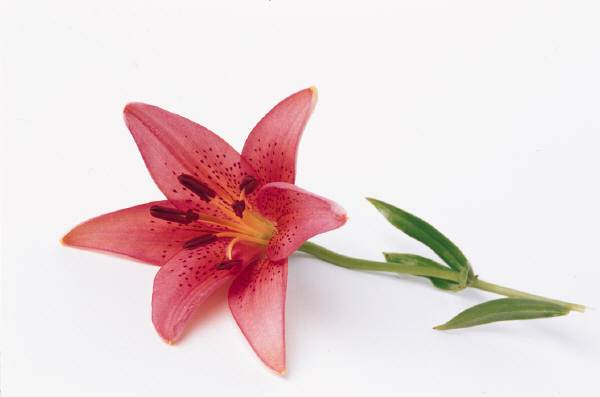 BÀI
BẢNG ĐƠN VỊ ĐO KHỐI LƯỢNG
Tiết:19 - Tuần:4
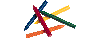 Toán
Kiểm tra bài cũ:
7yến =………kg
       4tạ  =………kg
9tấn    =………kg
3yến6kg =………kg
70
9000
36
400
Toán
BẢNG ĐƠN VỊ ĐO KHỐI LƯỢNG
ÔN CÁC ĐƠN VỊ ĐO ĐÃ HỌC
NHẬN BIẾT ĐỀ-CA-GAM HÉC-TÔ-GAM
LẬP BẢNG ĐƠN VỊ ĐO KHỐI LƯỢNG
Ôn các đơn vị đo đã học
tấn
gam
tạ
ki-lô-gam
yến
Nhận biết về đề-ca-gam, héc-tô-gam
Để đo khối lượng các vật nặng hàng chục, hàng trăm gam,người ta còn dùng những đơn vị: 
                  đề-ca-gam, héc-tô-gam
   Đề-ca-gam viết tắt là dag
   Héc-tô-gam viết tắt là hg
1dag = 10g
1hg   = 10dag
1hg   = 100g
BẢNG ĐƠN VỊ ĐO KHỐI LƯỢNG
Lớn hơn ki-lô-gam
Ki-lô-gam
Nhỏ hơn ki-lô-gam
tấn
tạ
yến
kg
hg
dag
g
1tấn
1tạ
1yến
1kg
1hg
1dag
1g
=10yến
=10tạ
= 10kg
= 10hg
=10dag
=10g
=100kg
=1000kg
= 1000g
=100g
Mỗi đơn vị đo khối lượng đều gấp 10 lần đơn vị bé hơn, liền nó.
Luyện tập
1.Viết số thích hợp vào chỗ chấm:
1
10g     =………dag
4dag =………g
   8hg    =………dag
10dag =………hg
3kg          =………hg
7kg          =………g
2kg300g  =………g
2kg30g   =………g
30
40
7000
80
2300
1
2030
Luyện tập
Tính:
380g + 185g
928dag – 274dag
453hg x 3       
768hg : 6
380g + 195g = 575g
928dag – 274dag = 654dag
452hg x 3 = 1356hg
768hg : 6 = 128hg
Luyện tập
5dag  …  50g        
    8tấn  …   8100kg
    4tạ30kg  …  4tạ3kg       
   3tấn500kg  …  3500kg
=
>
<
<
?
>
=
=
Luyện tập
Bài 4
Có 4 gói bánh, mỗi gói cân nặng 150g và 2 
gói kẹo, mỗi gói cân nặng 200g. Hỏi có tất cả 
         mấy ki-lô-gam bánh và kẹo
Tóm tắt:
Có: 4 gói bánh
    2 gói kẹo
1 gói bánh : 150g
  1 gói kẹo :   200g  
  Tất cả :  … g ?
Bài giải
4 gói bánh cân nặng là:
150 x 4 = 600 (g)
2 gói kẹo cân nặng là:
200 x 2 = 400 (g)
Cả bánh và kẹo nặng là:
600 + 400 = 1000 (g)
1000g = 1kg
Đáp số: 1kg
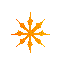 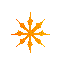 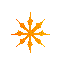 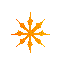 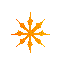 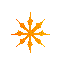 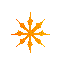 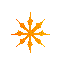 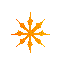 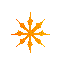 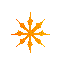 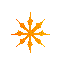 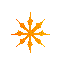 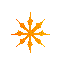 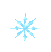 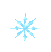 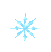 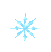 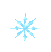 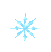 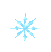 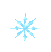 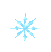 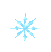 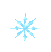 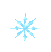 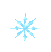 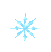 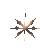 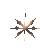 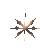 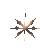 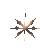 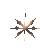 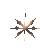 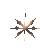 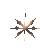 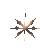 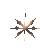 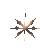 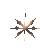 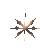 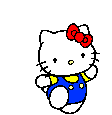 ĐI TÌM KHO BÁU
                    Bạn chọn du thuyền nào? Bạn phải vượt 
              qua thử thách đấy. Chúc bạn thành công !!!
tấn, tạ, yến
hg, dag, g
kg
Mỗi đơn vị đo khối lượng đều gấp 10 lần
đơn vị bé hơn liền nó.
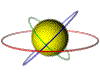 3
2
Hoan hô!Các bạn
rất giỏi !
Nêu những đơn vị đo khối lượng
lớn hơn kg ?
Để đo khối lượng một con gà 
người ta dùng đơn vị đo nào?
Nêu những đơn vị đo khối 
lượng lớn hơn ki-lô-gam?
Nêu mối quan hệ giữa hai đơn
 vị đo khối lượng liền nhau.
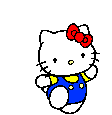 1
4
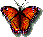 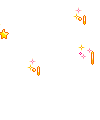 Dặn dò
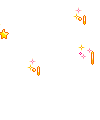 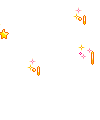 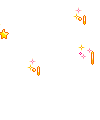 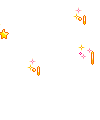 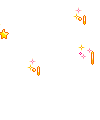 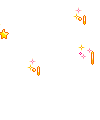 Học thuộc bảng đơn vị đo khối lượng
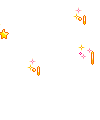 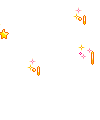 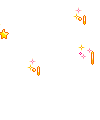 Chuẩn bị bài sau
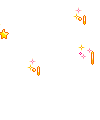 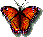 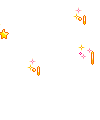